Plan for the week
Finite number (N) of oscillators connected together (Normal modes and normal co-ordinates)

Case of N (Transverse and Longitudinal cases)

Propagation of disturbance (Wave equation)
Coupled Oscillations
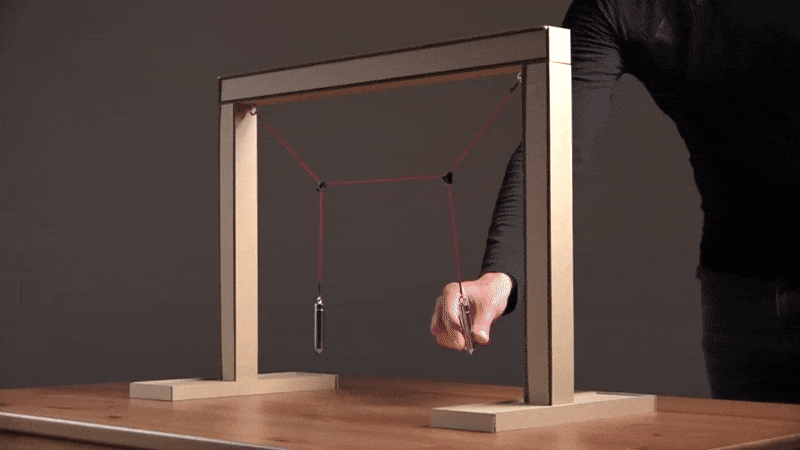 Coupled Oscillators
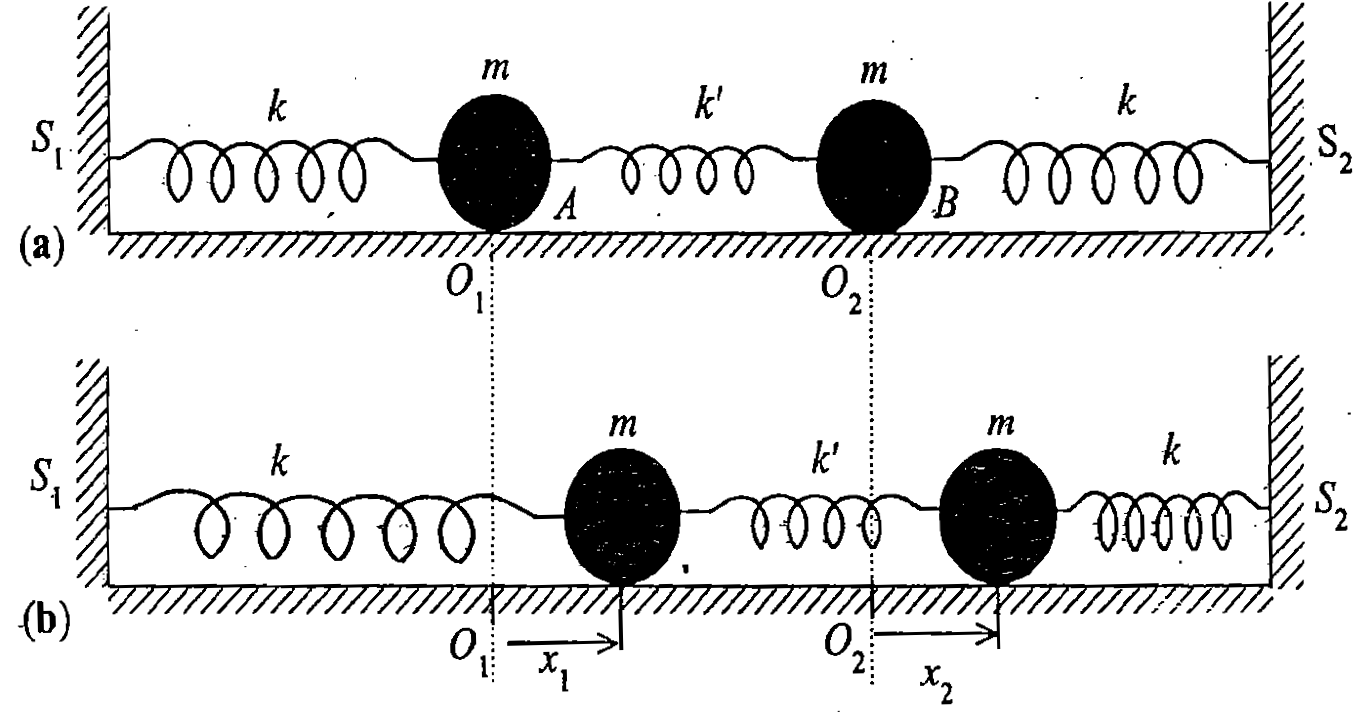 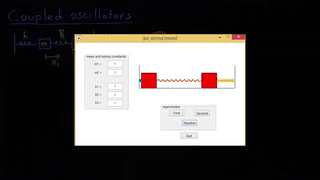 NON-INTITUTIVE!
Coupled Oscillators
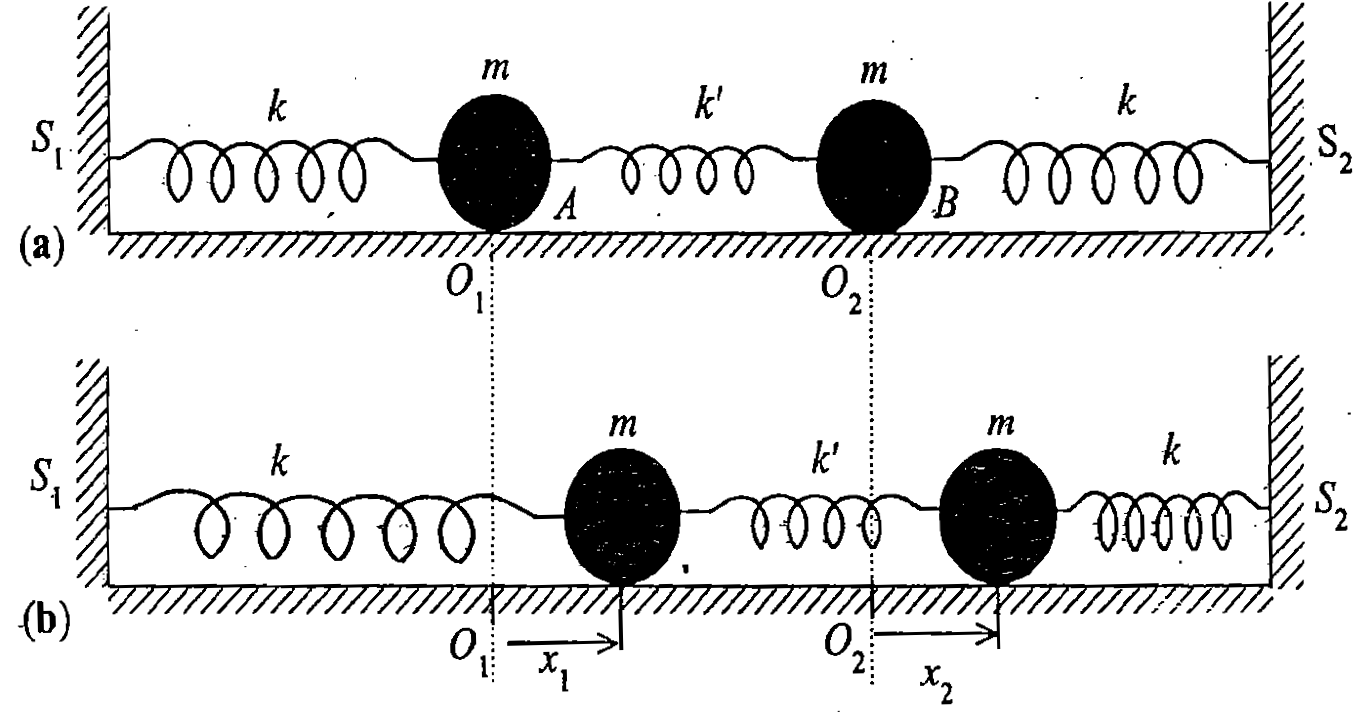 Equations of motion are
Simultaneous coupled differential equation
Matrix equation of coupled oscillator
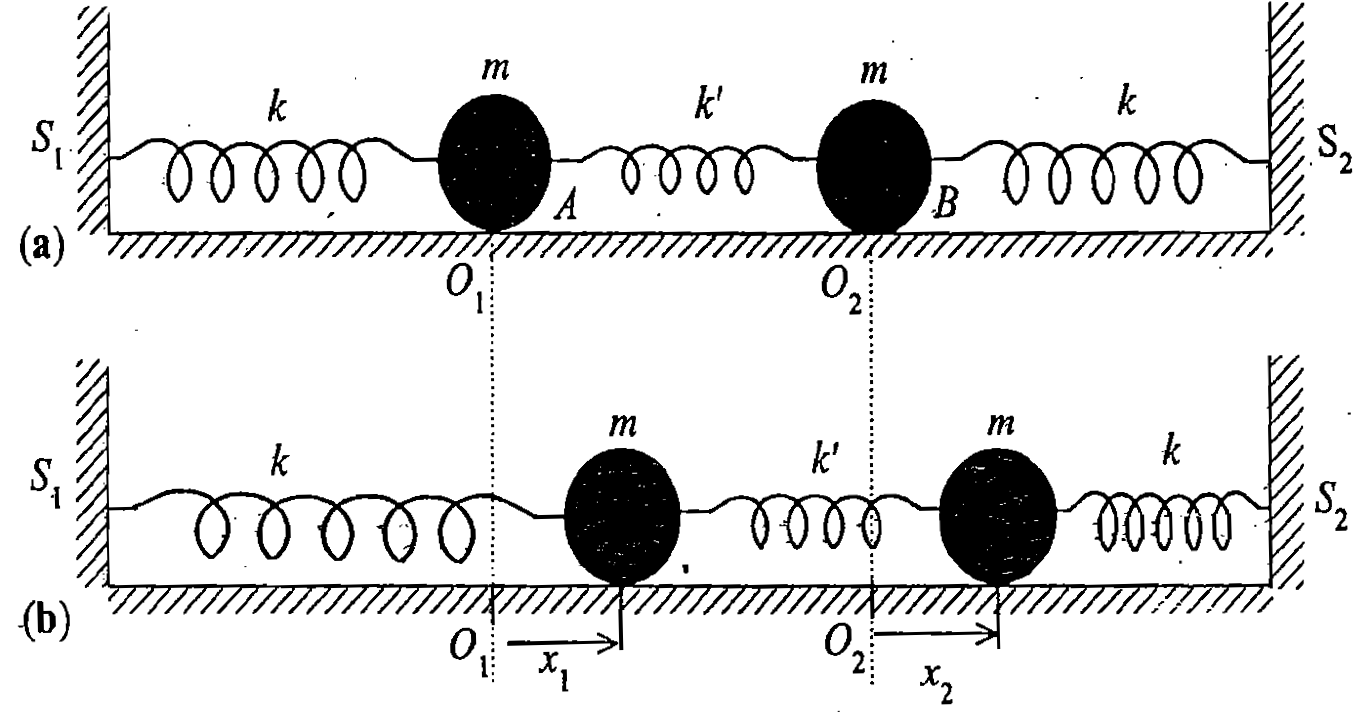 Following the procedure of getting Eigen values and Eigen vectors
Finding the energy eigen values λof [A]
Finding Eigen values of [A]
Characteristic equation:
Eigen values of [A]
Find the eigen vectors of [A]
Finding Eigen vectors of [A]
Substitute each values of 2 in the Eigen value equation
Putting 12 in the Eigen value equation to get first set of
Eigen vectors
Substituting
Substituting
Finding Eigen vectors of [A]
Substitute each values of 32 in the Eigen value equation
Putting 32 =-(02+2c2 ) in the Eigen value equation
Substituting
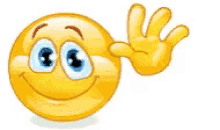